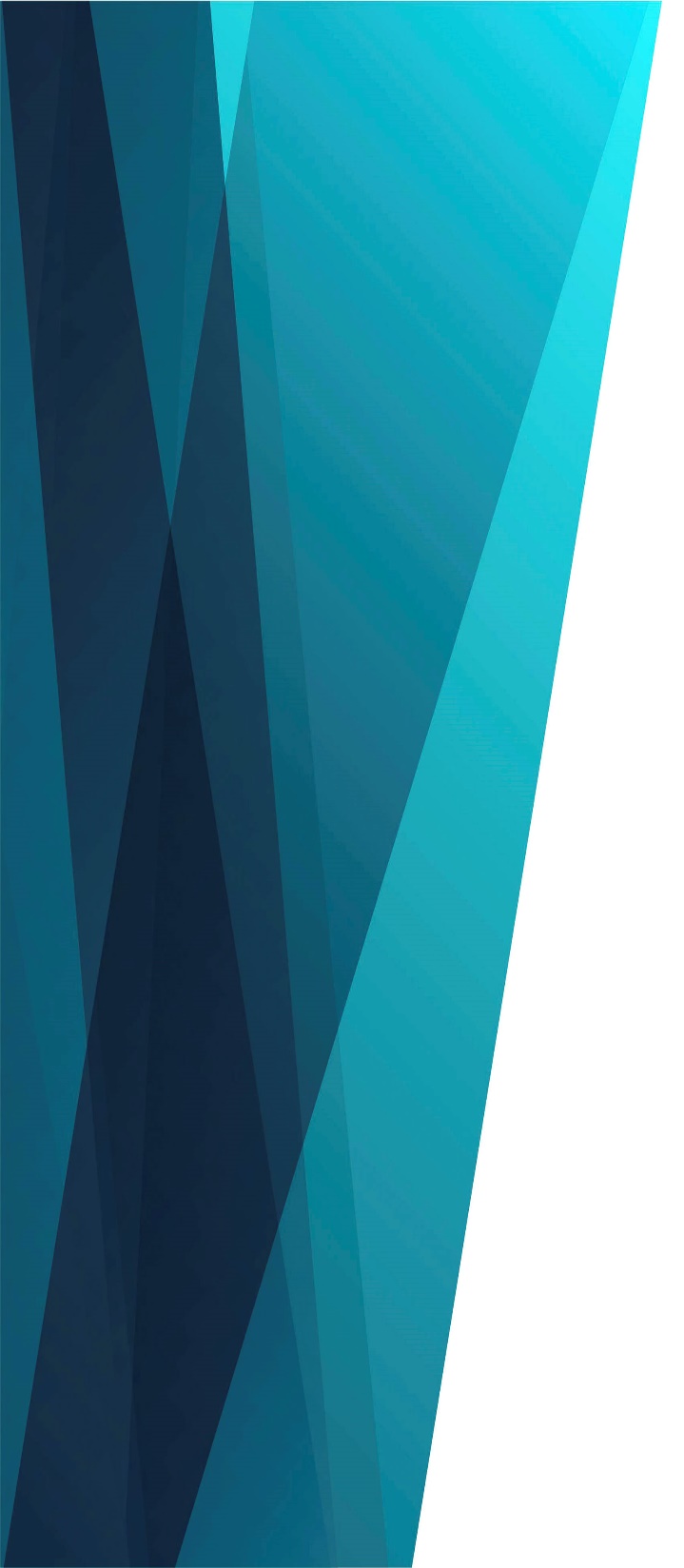 Слышишь ли ты голос Божий?
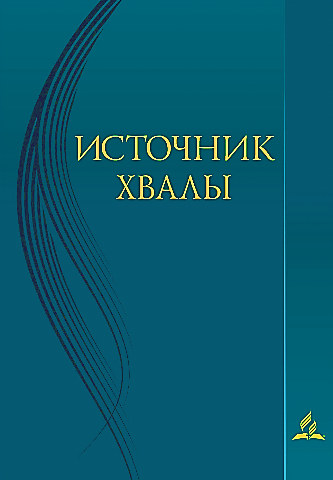 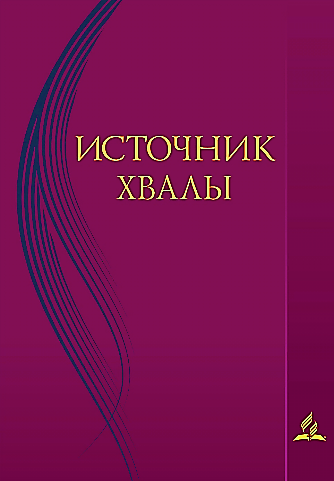 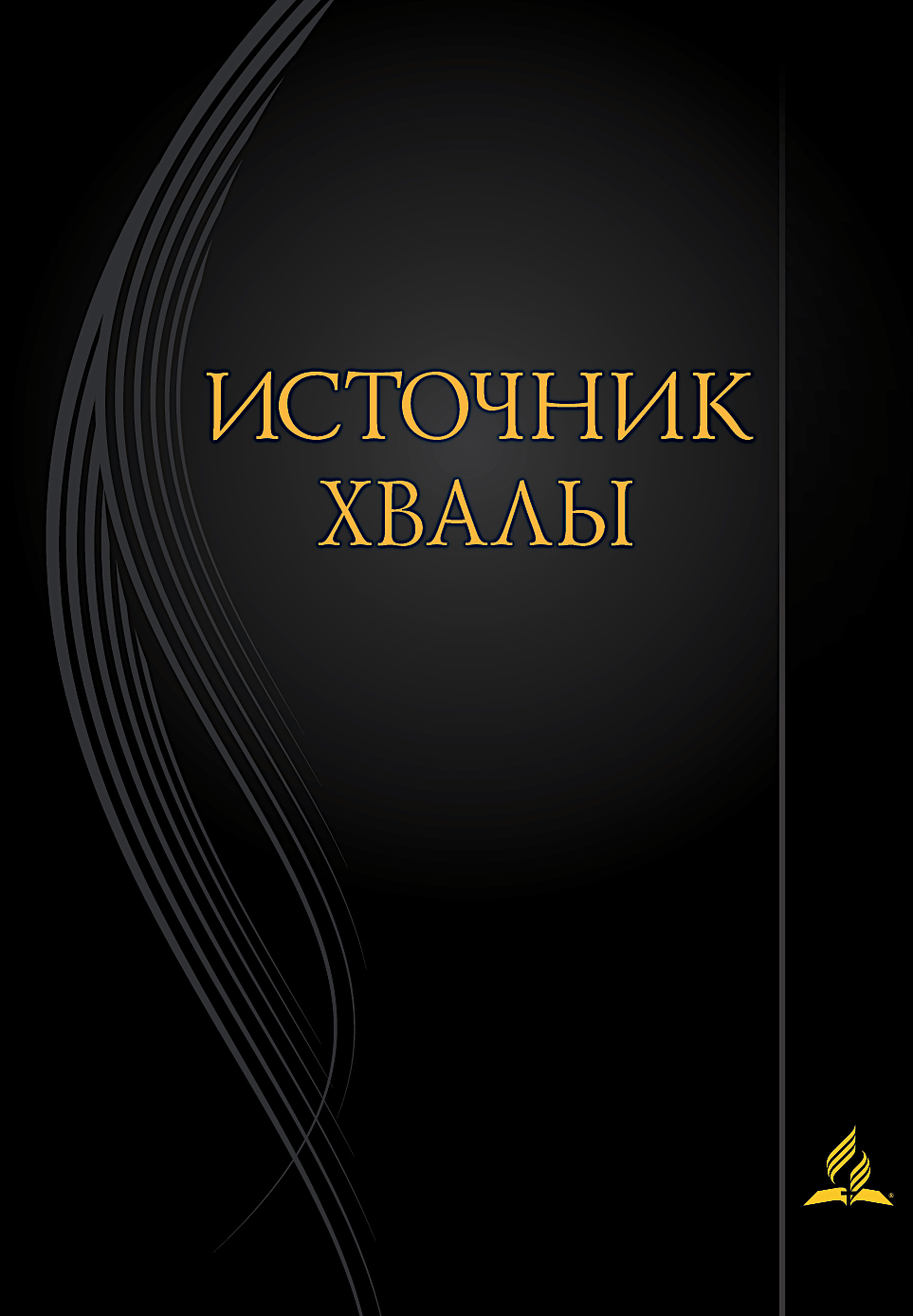 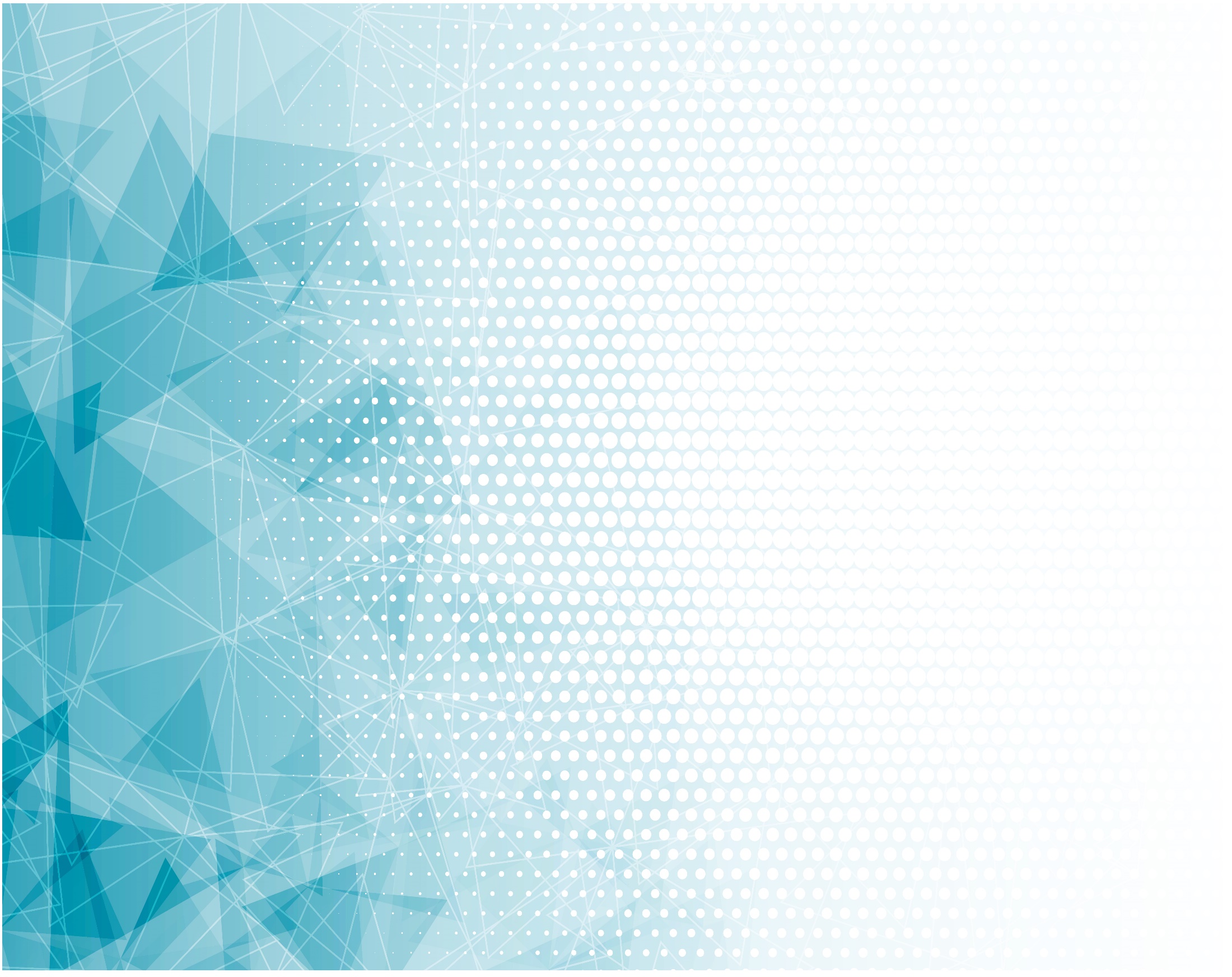 Слышишь ли ты 
                          голос Божий,
Нежно для тебя звучит? 
У дверей стоит Прохожий,
Слушай, что Он говорит.
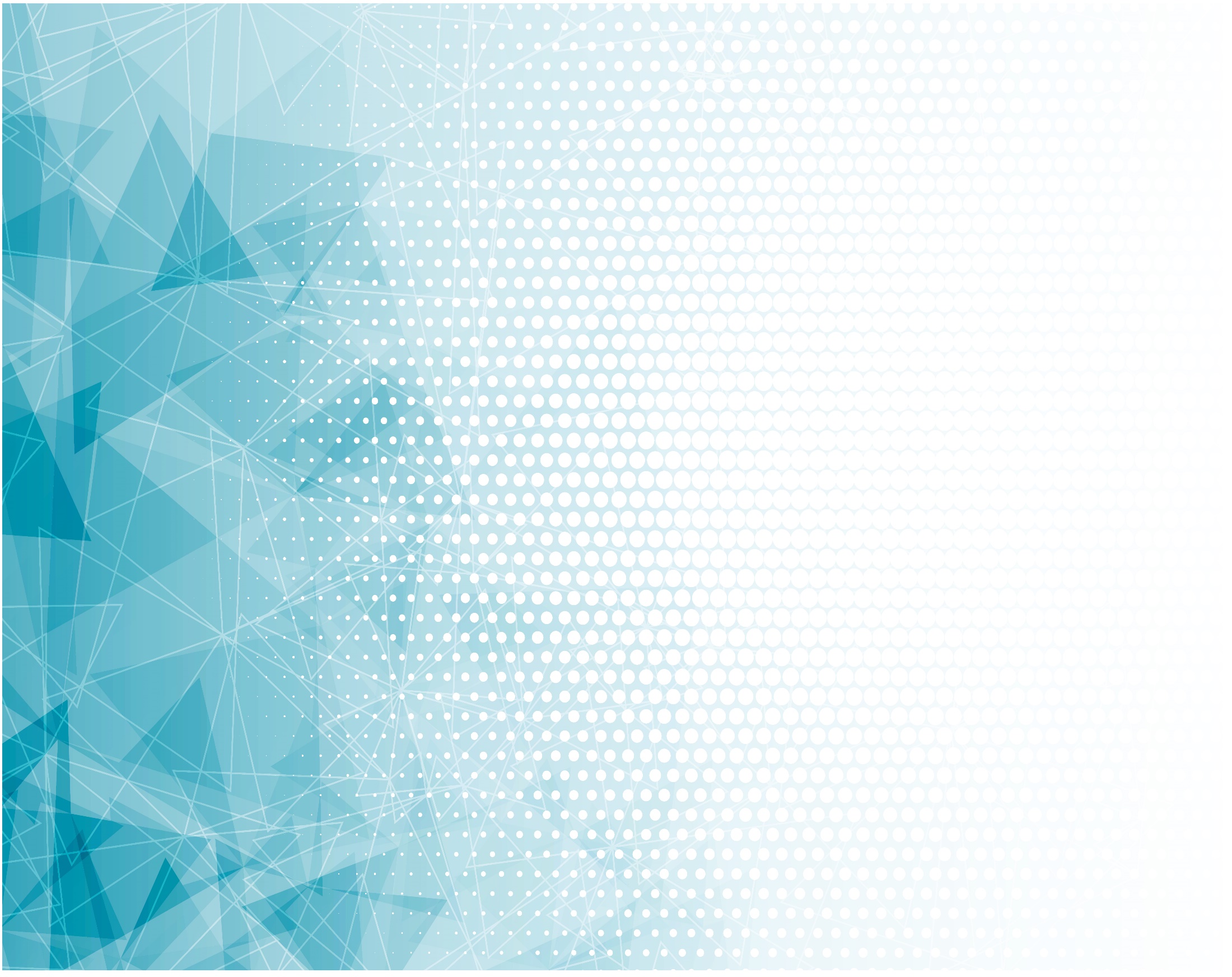 Припев:
Нежно так тебя Христос зовёт,
Поспеши к Нему, тебя Он ждёт. 
О приди к Нему скорее, 
Сердца дверь открой сильнее,
Мир найдёшь ты для души,
Лишь к Иисусу поспеши.
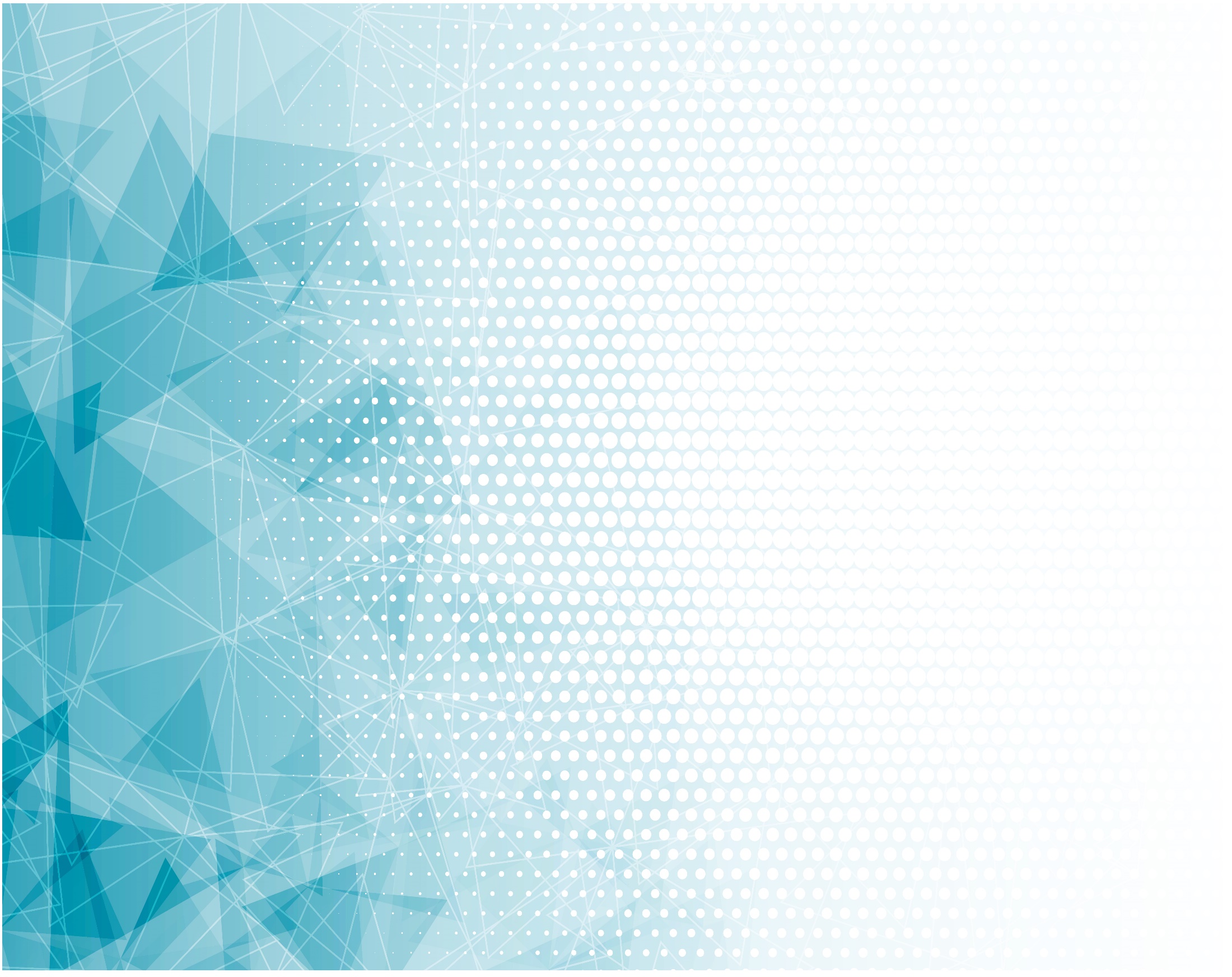 Зов любви Его
                            ты слышишь, 
Он зовёт тебя, мой брат.
Только Им одним 
                            ты дышишь, 
Только Им одним богат.
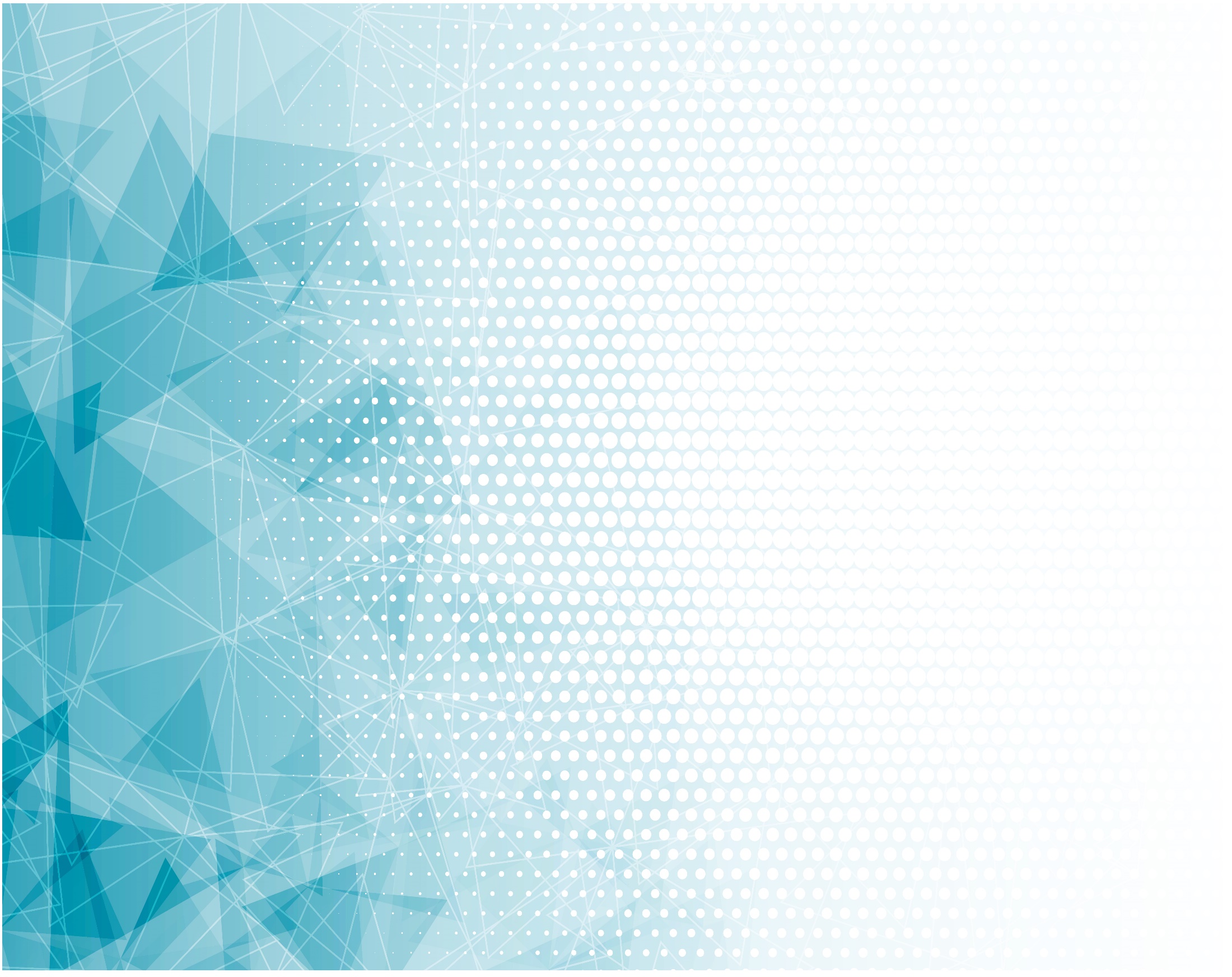 Припев:
Нежно так тебя Христос зовёт,
Поспеши к Нему, тебя Он ждёт. 
О приди к Нему скорее, 
Сердца дверь открой сильнее,
Мир найдёшь ты для души,
Лишь к Иисусу поспеши.
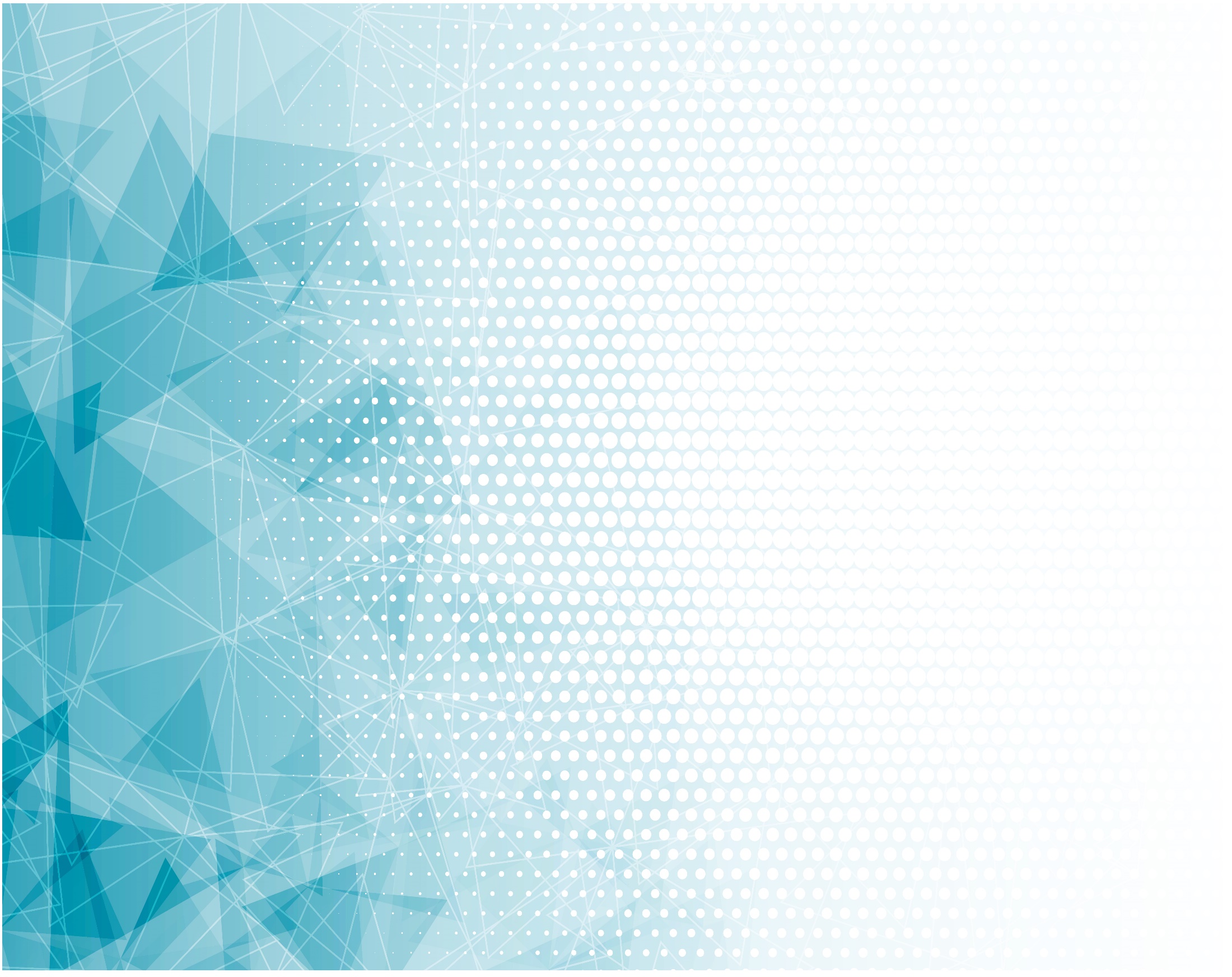 Если в жизни ты споткнулся,
Поспеши к Нему опять. 
Ты упал, с грехом 
                                столкнулся? 
Может Он тебя поднять!
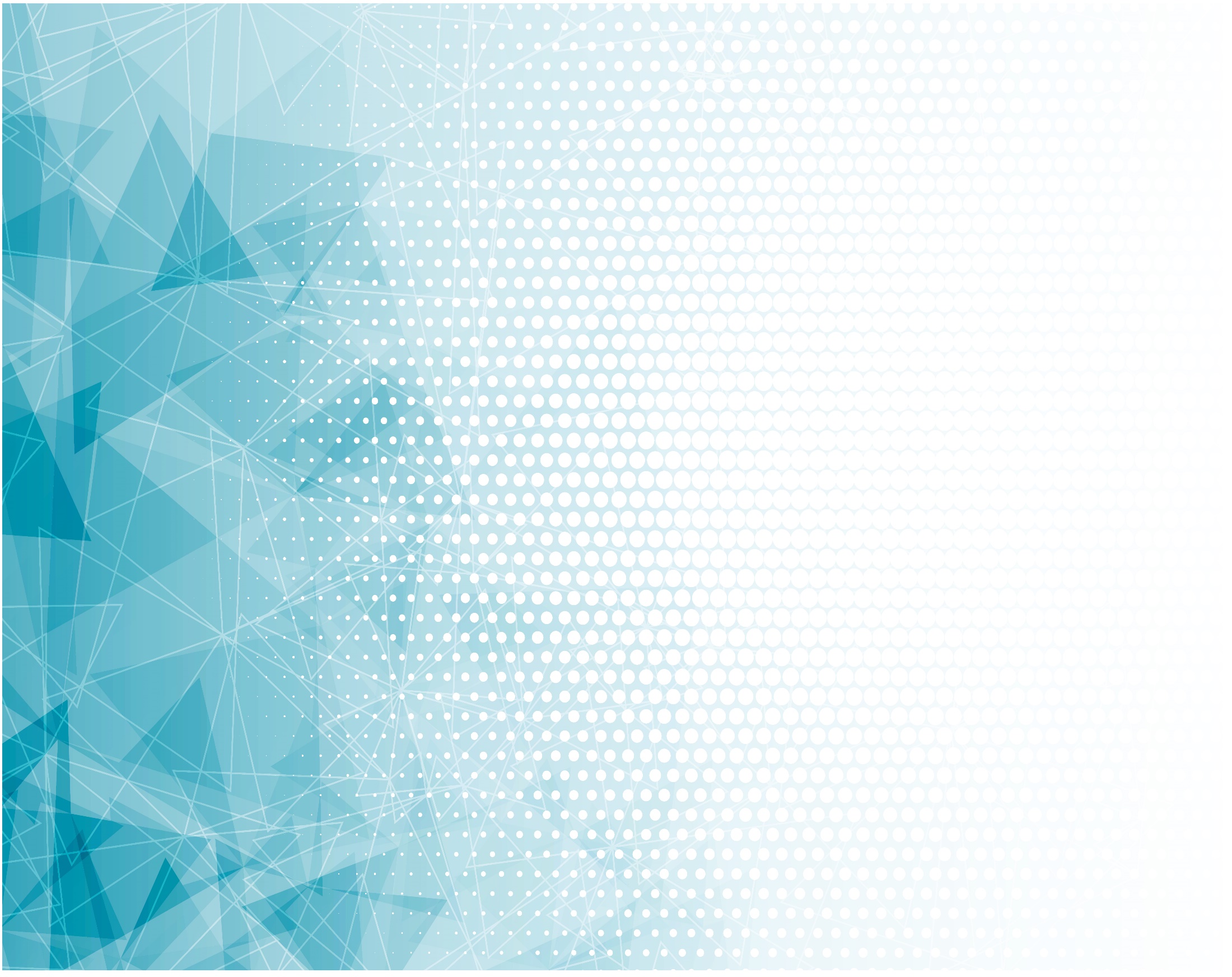 Припев:
Нежно так тебя Христос зовёт,
Поспеши к Нему, тебя Он ждёт. 
О приди к Нему скорее, 
Сердца дверь открой сильнее,
Мир найдёшь ты для души,
Лишь к Иисусу поспеши.